Validation of Run4/5
Goodness of fit test(with full systematic)
Previous：Relative uncertainty of Run4 WMYZ
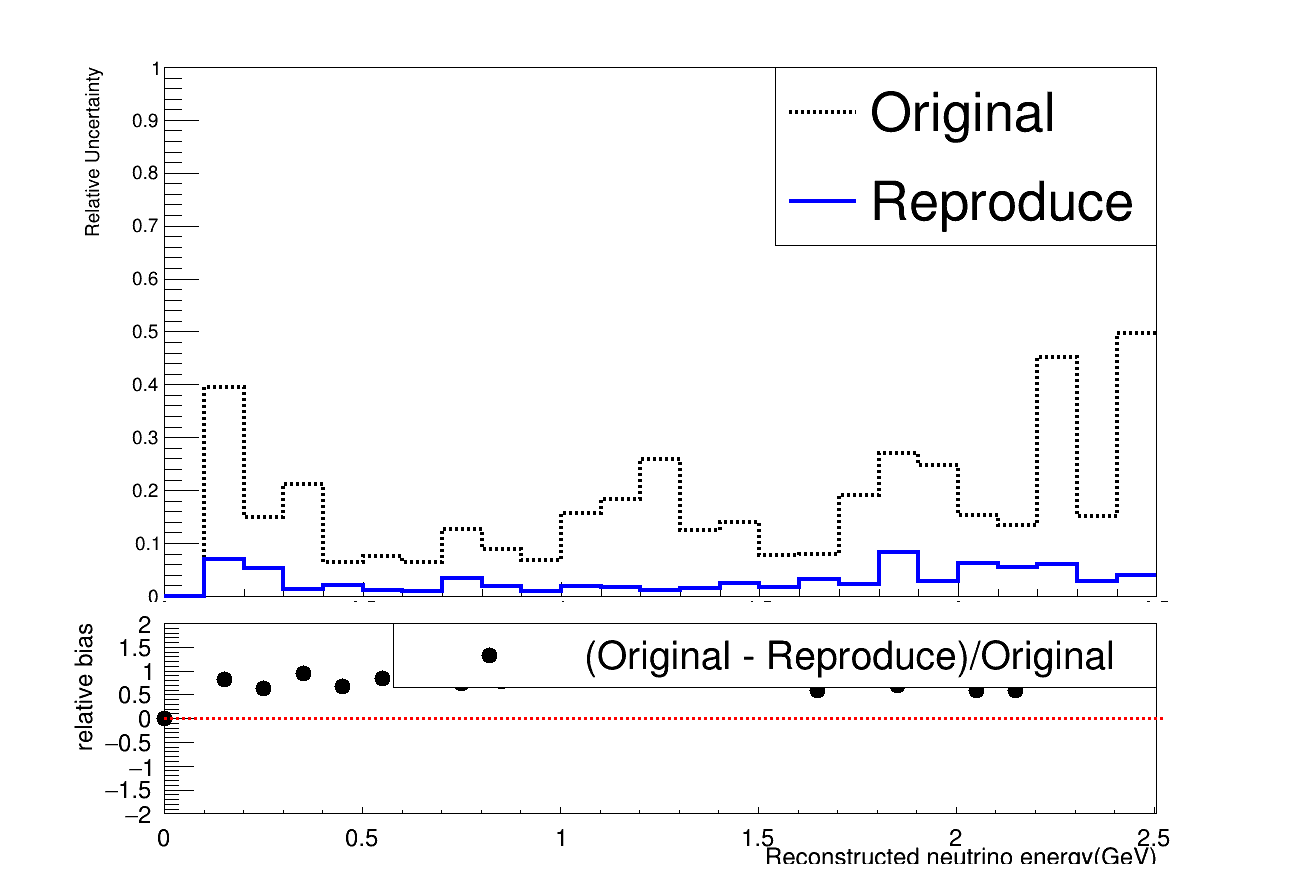 Relative uncertainty of original and reproduce sample have a big difference.
2
What I did
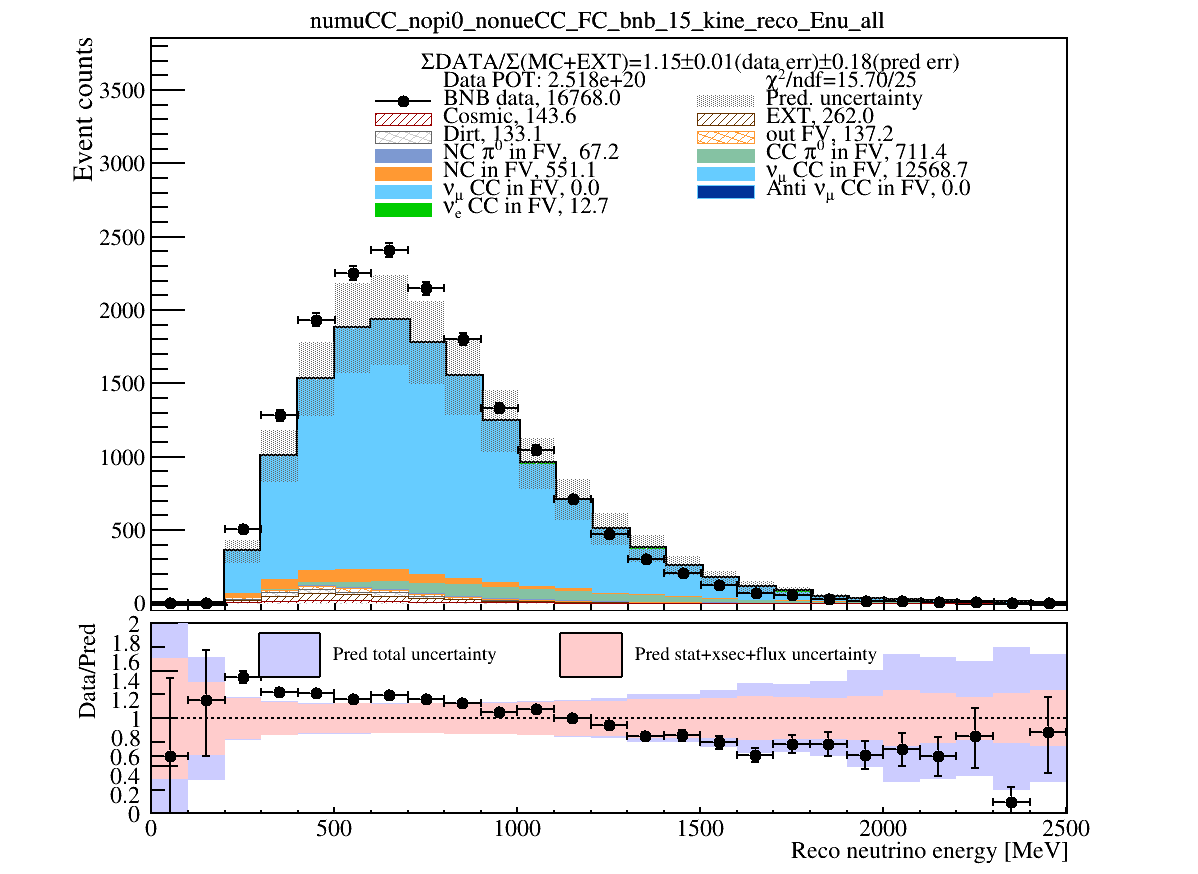 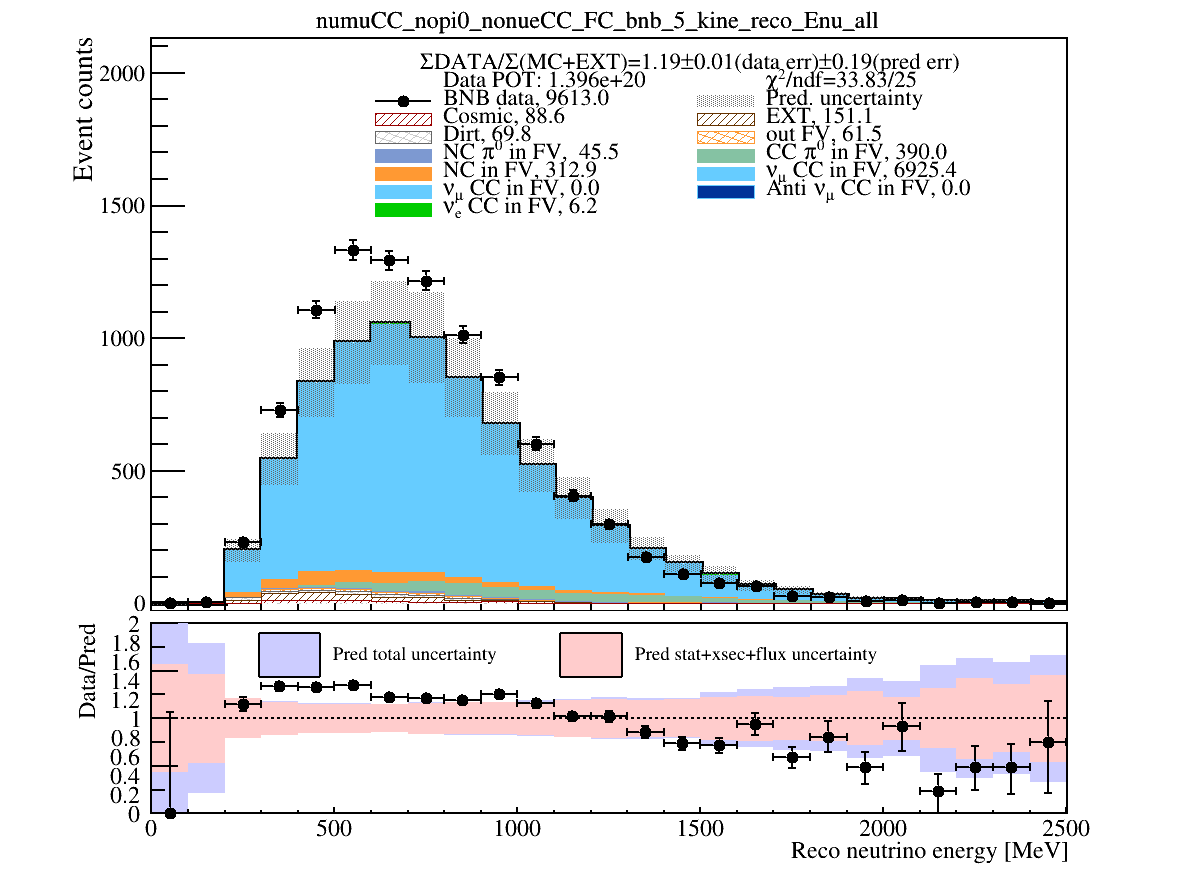 Run4
Run5
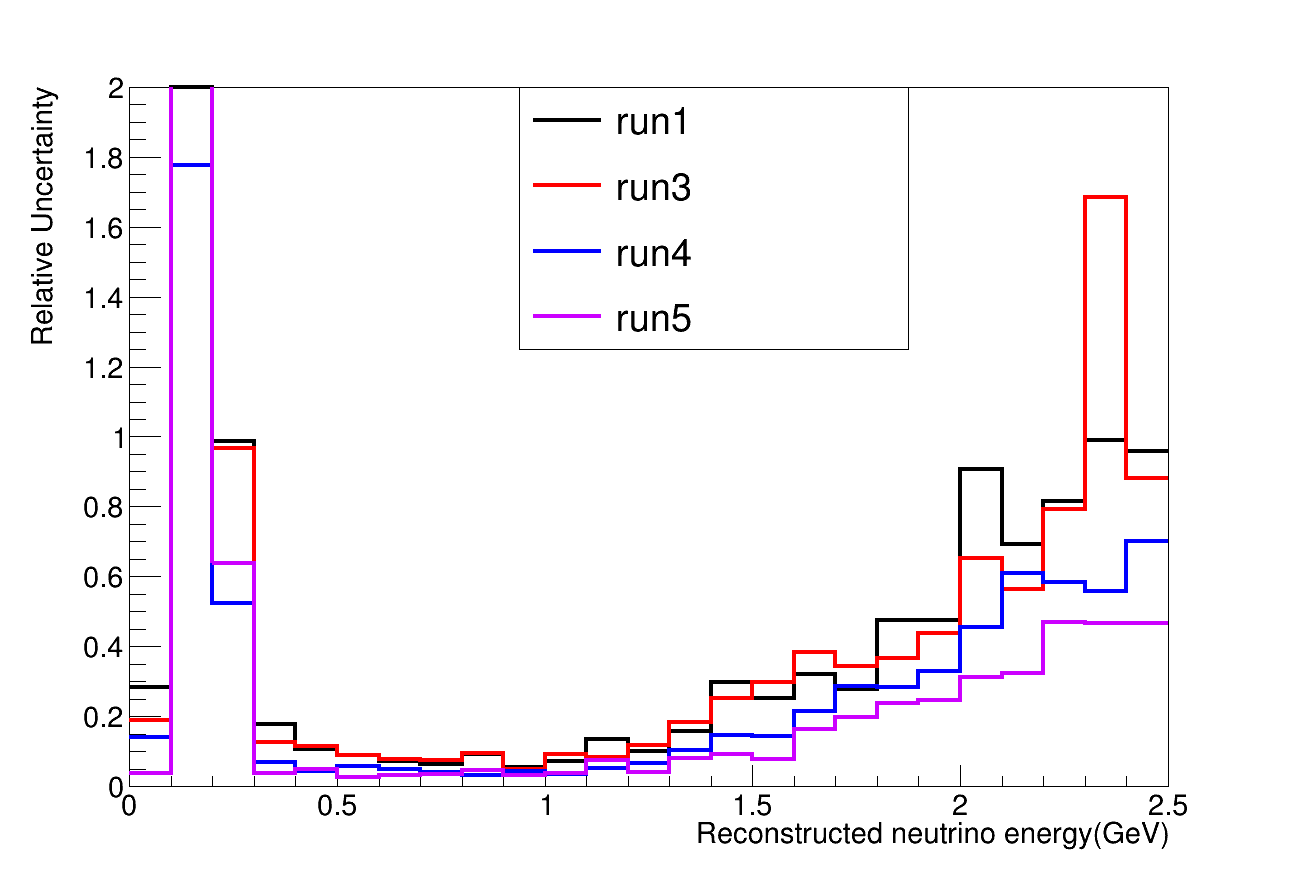 Detector relative uncertainty
There is consistency among each run in each channel.
Back Up
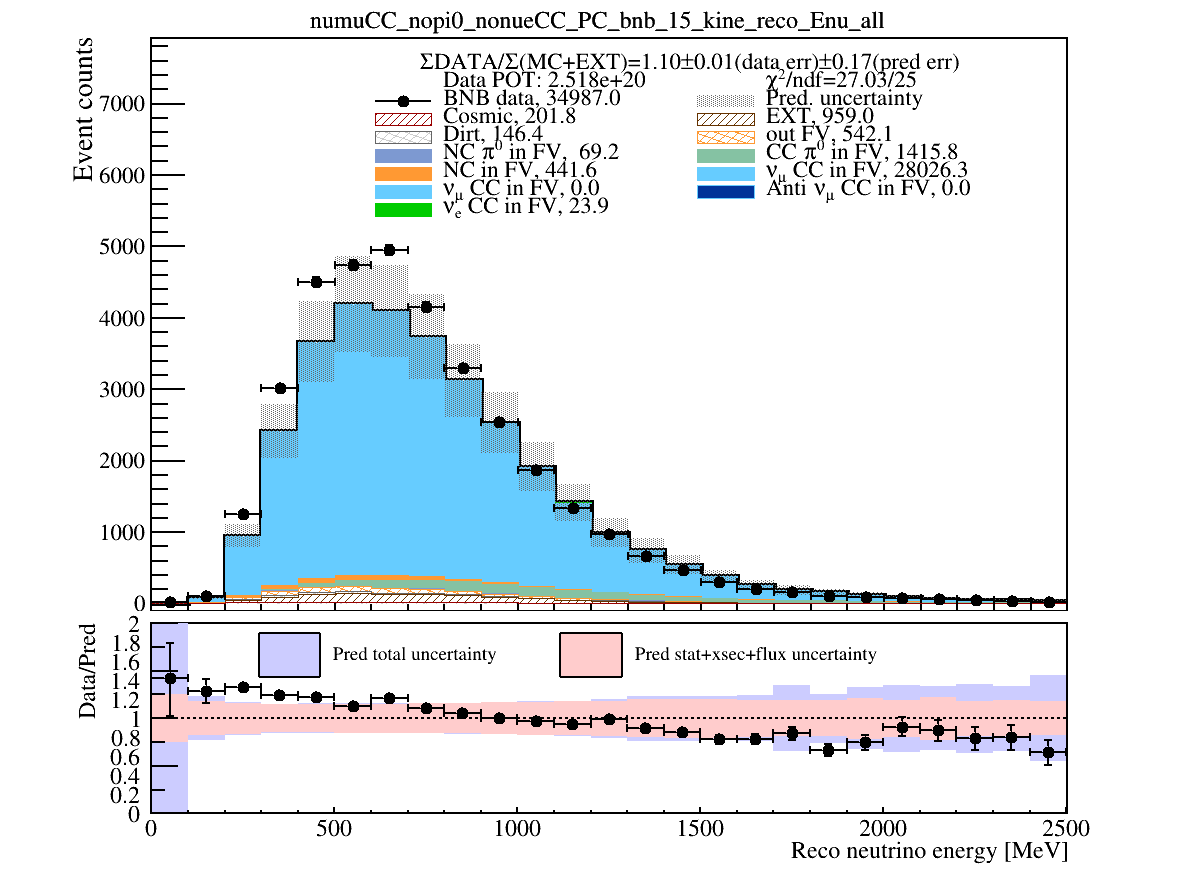 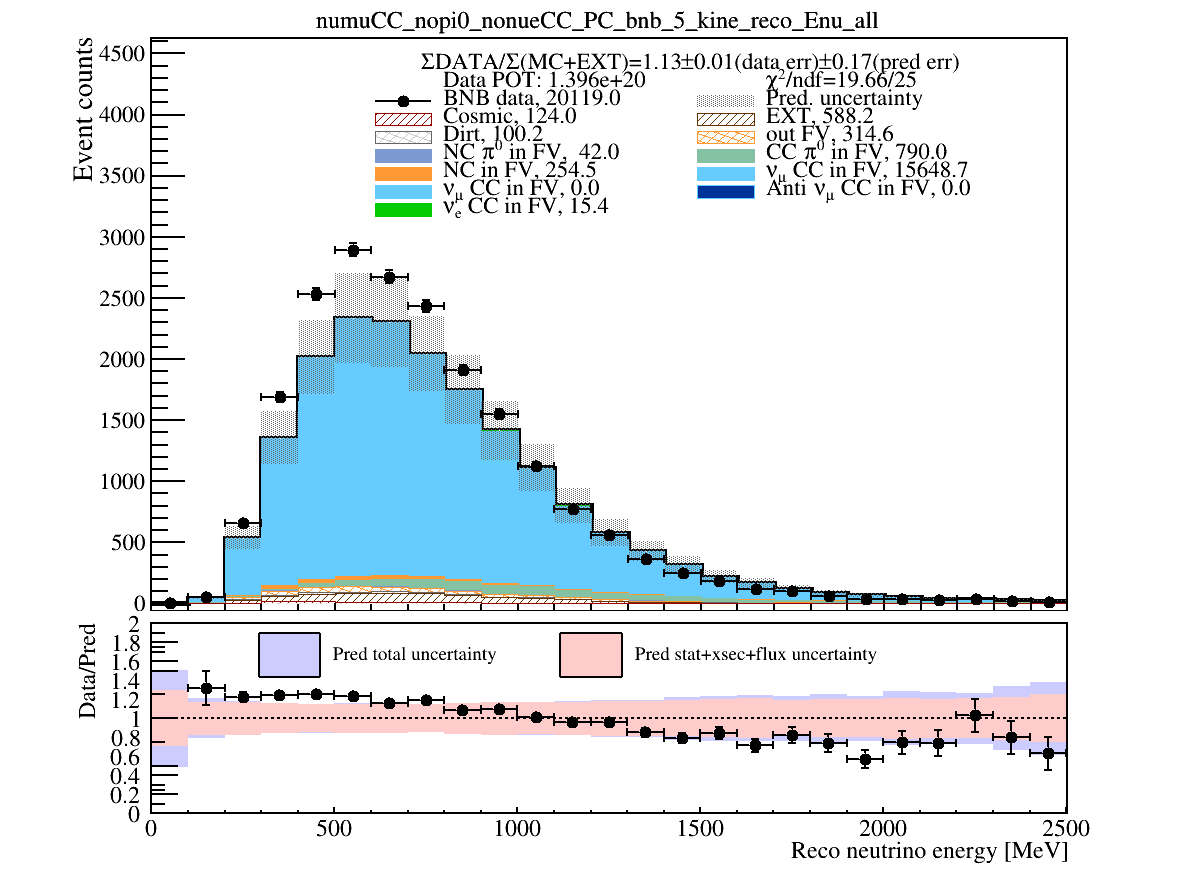 Run4
Run5
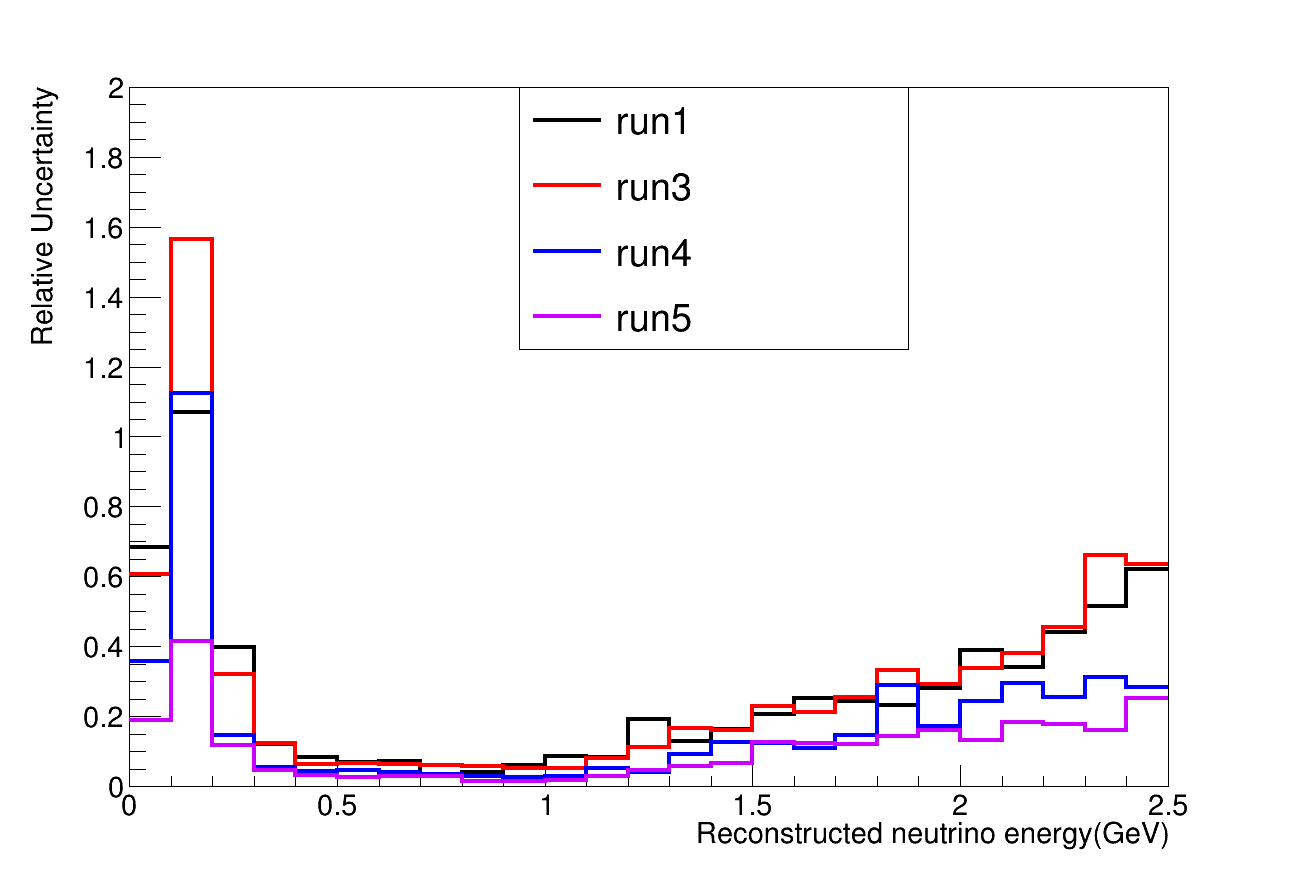 Detector relative uncertainty
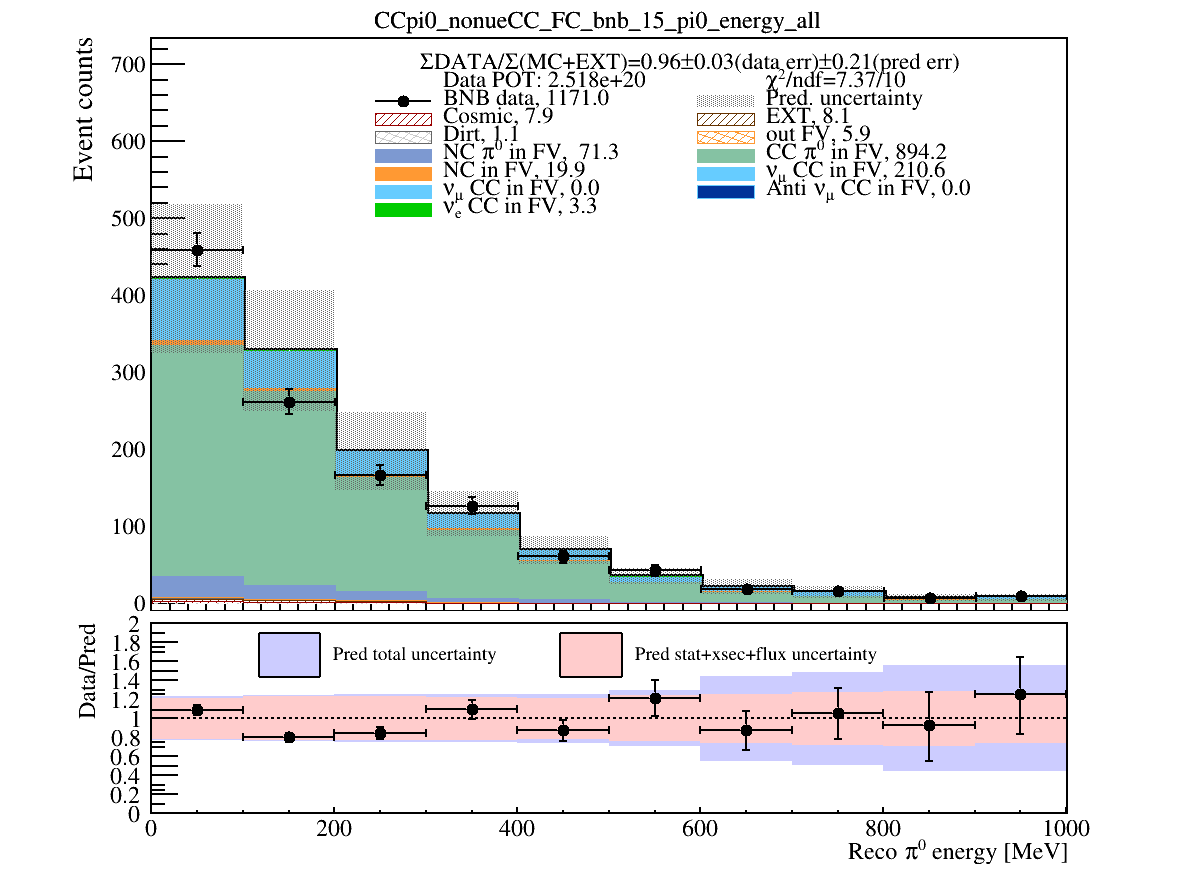 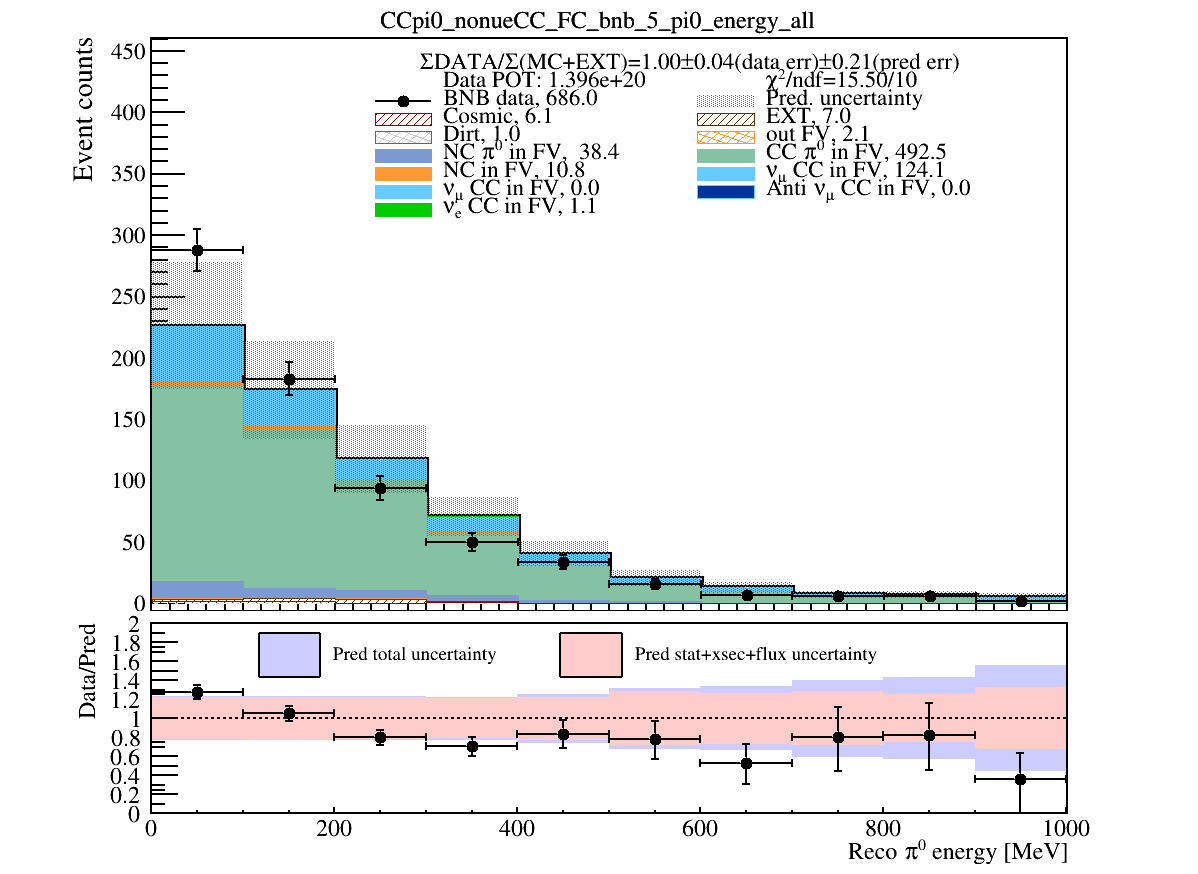 Run4
Run5
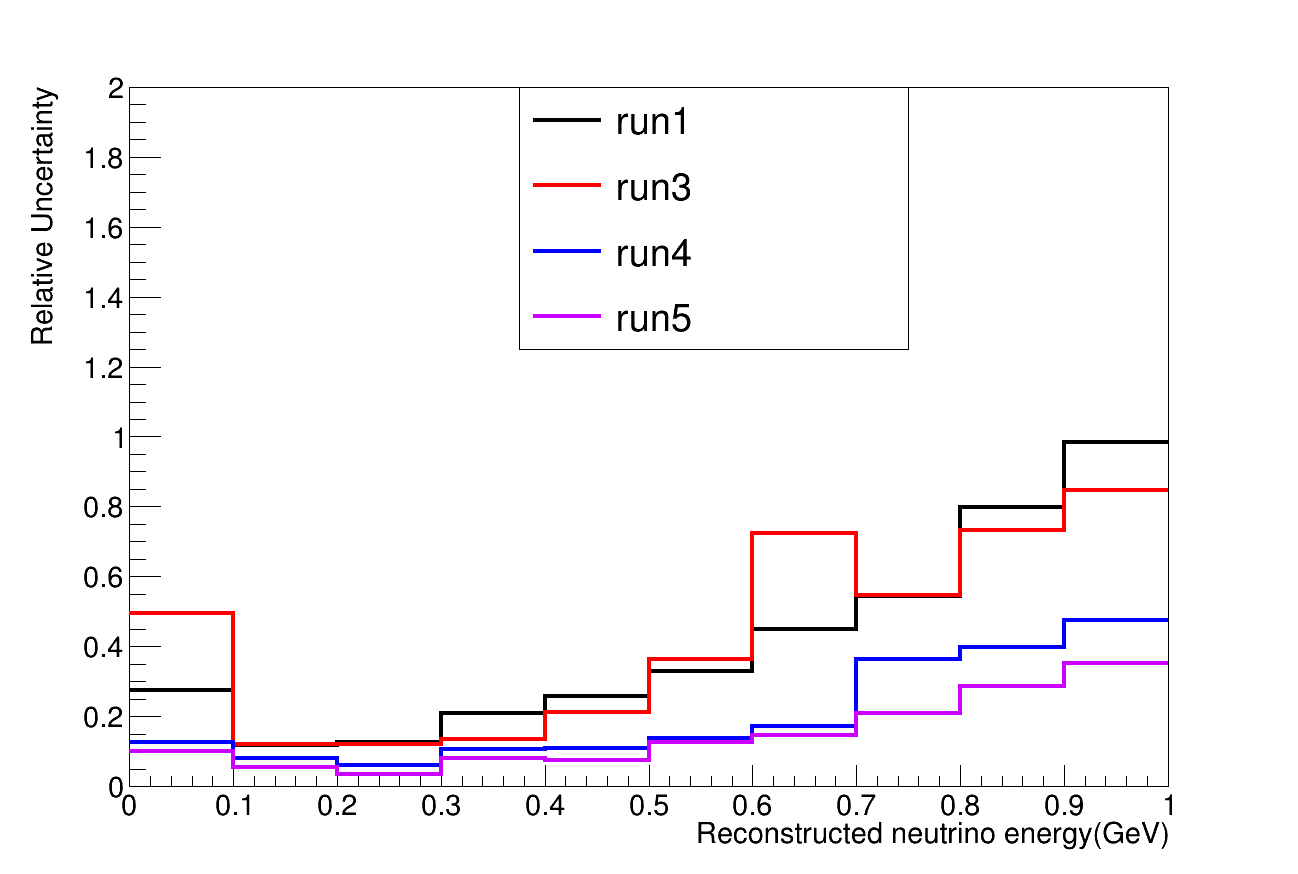 Detector relative uncertainty
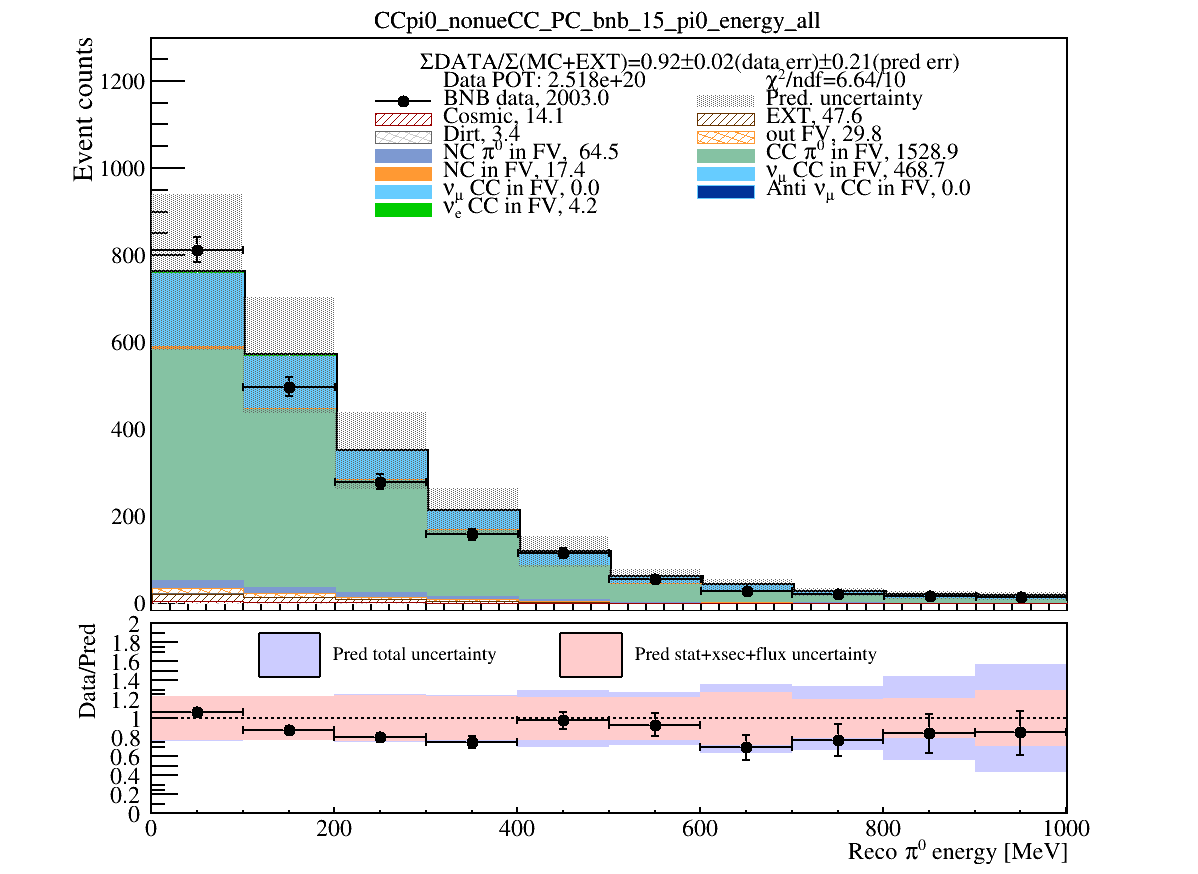 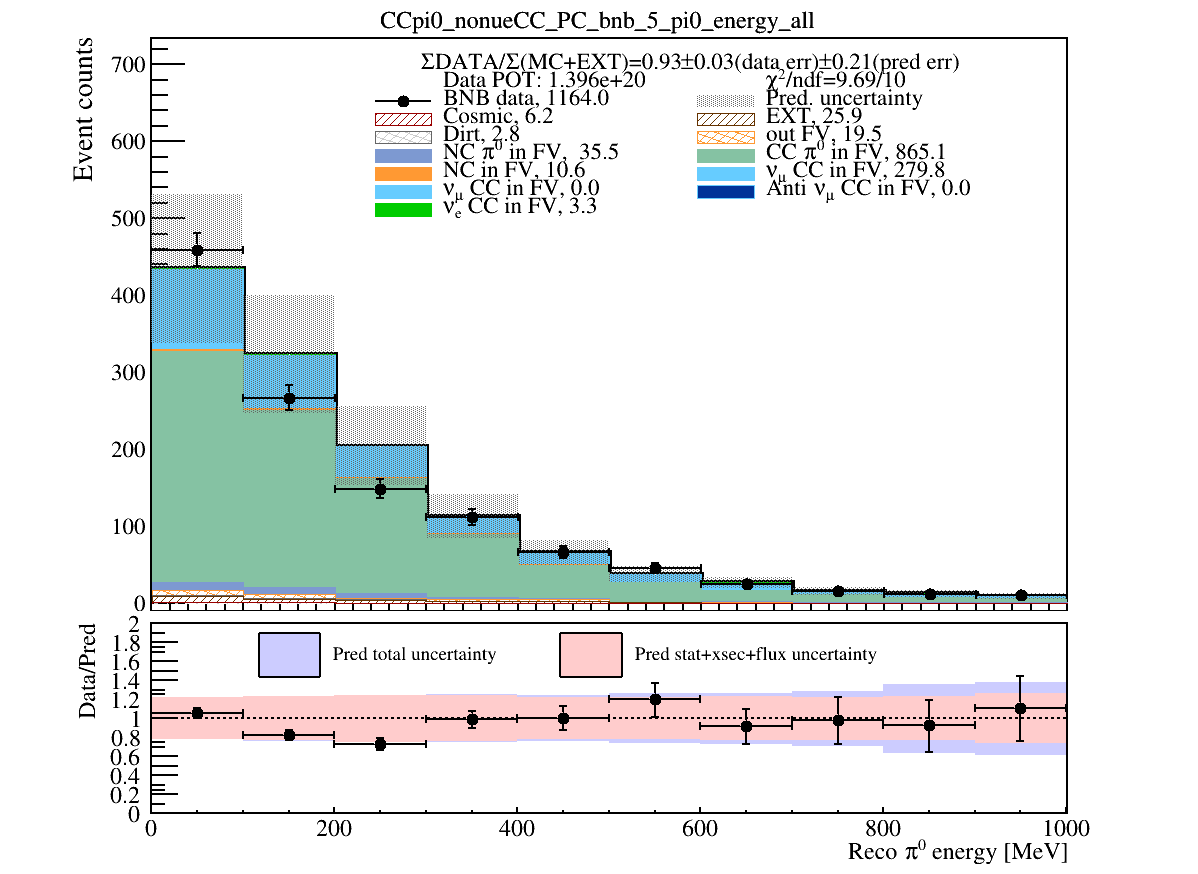 Run4
Run5
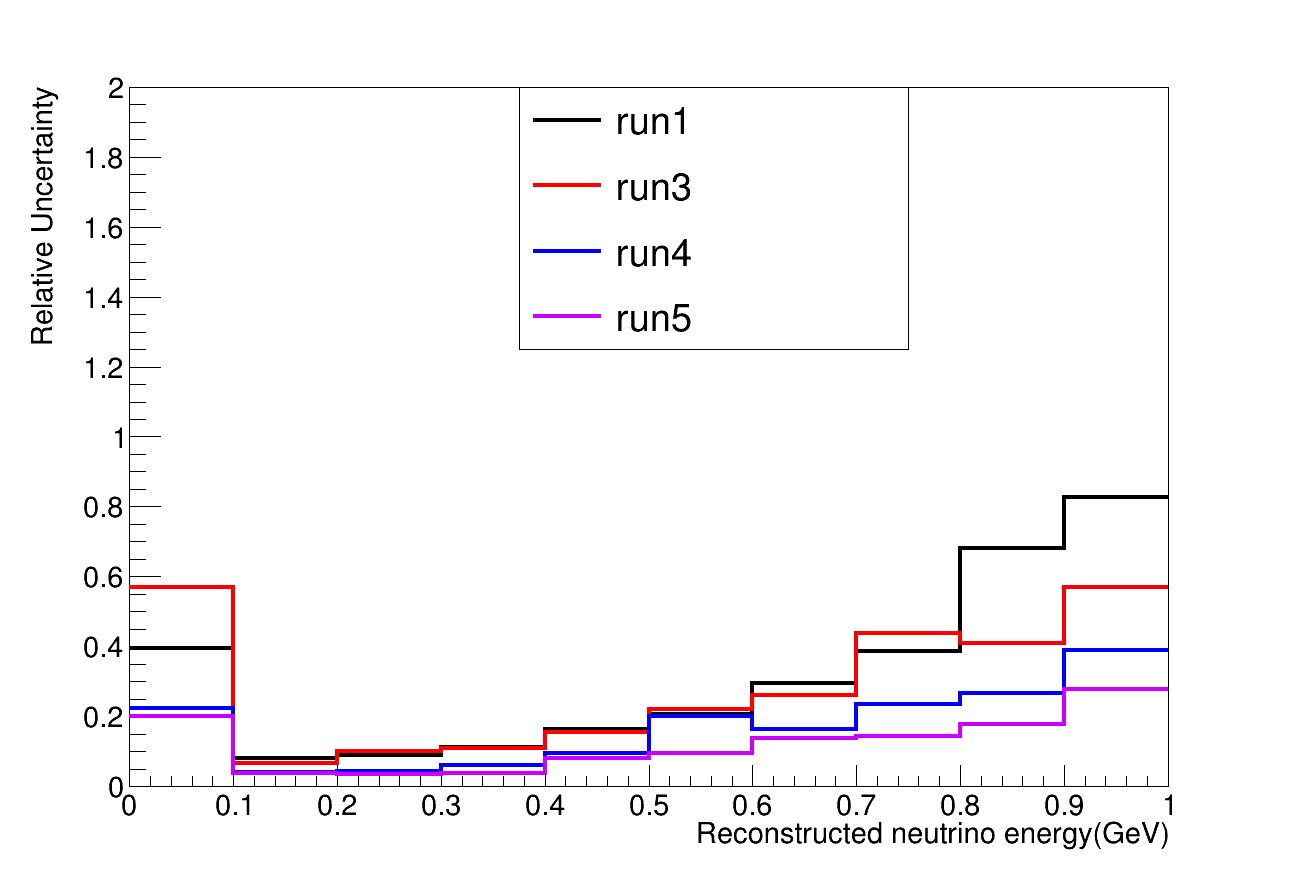 Detector relative uncertainty
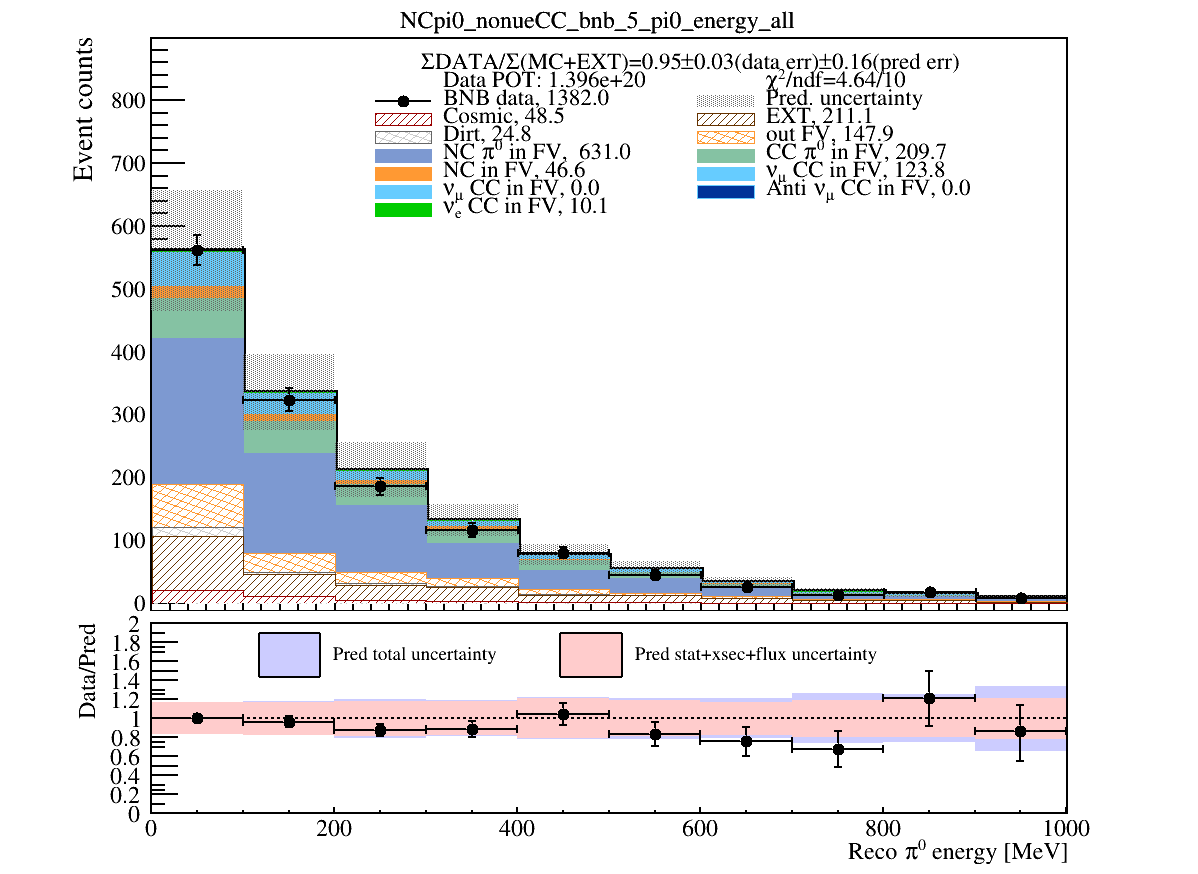 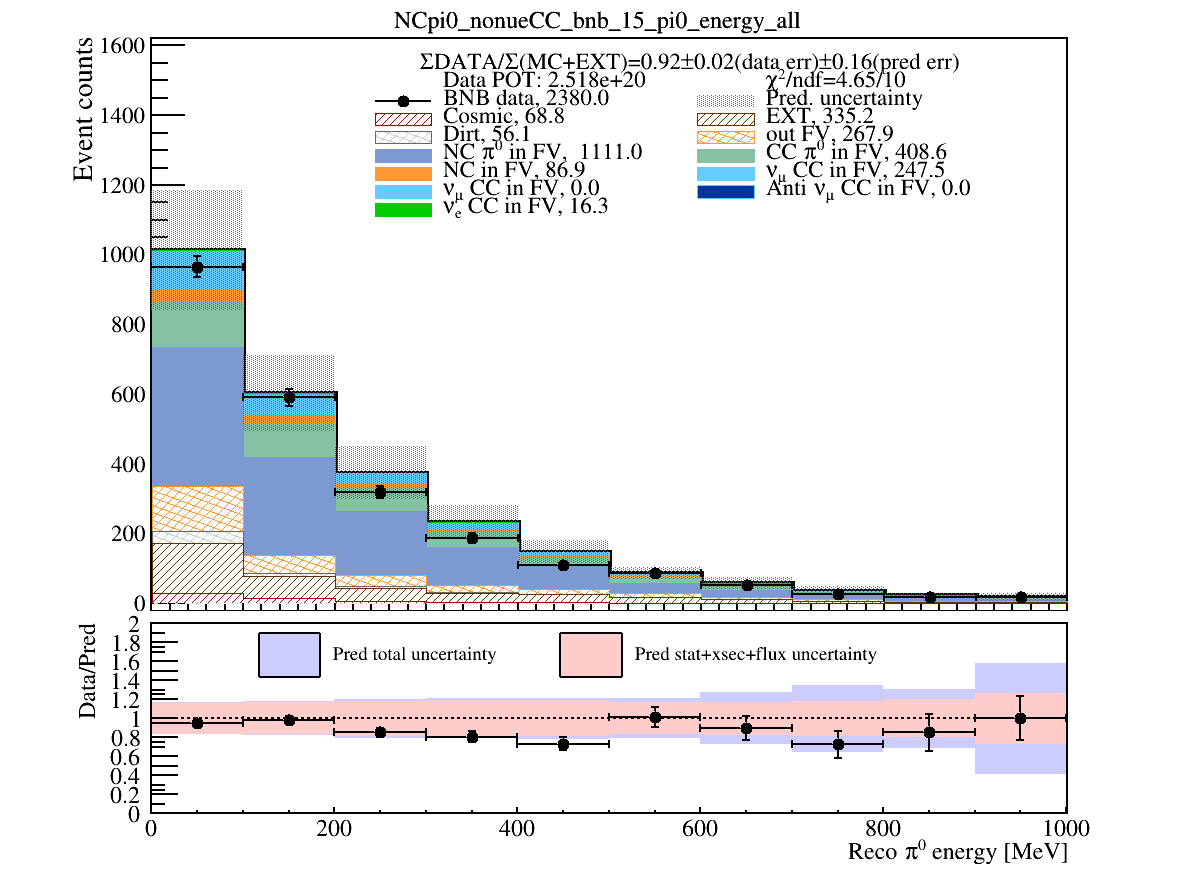 Run4
Run5
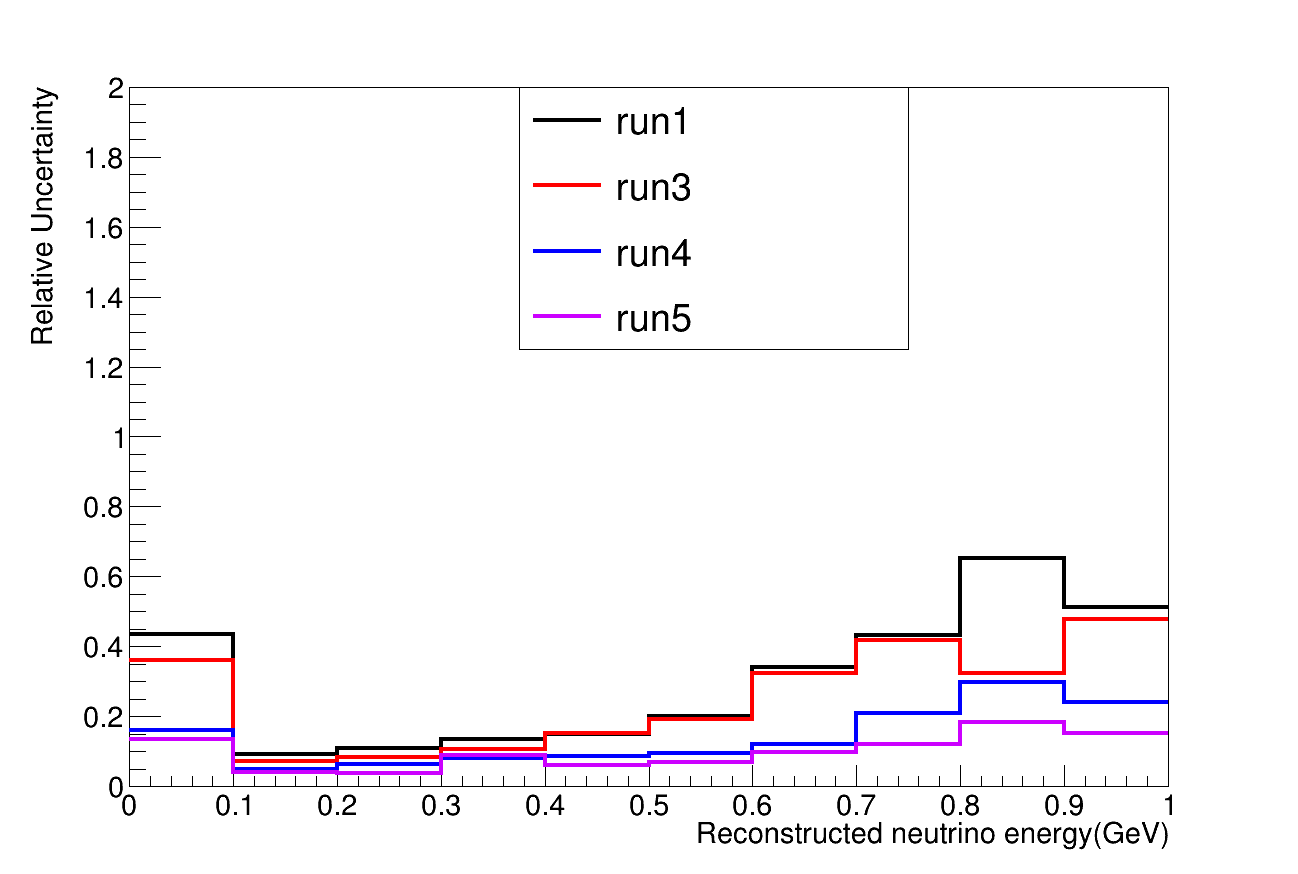 Detector relative uncertainty
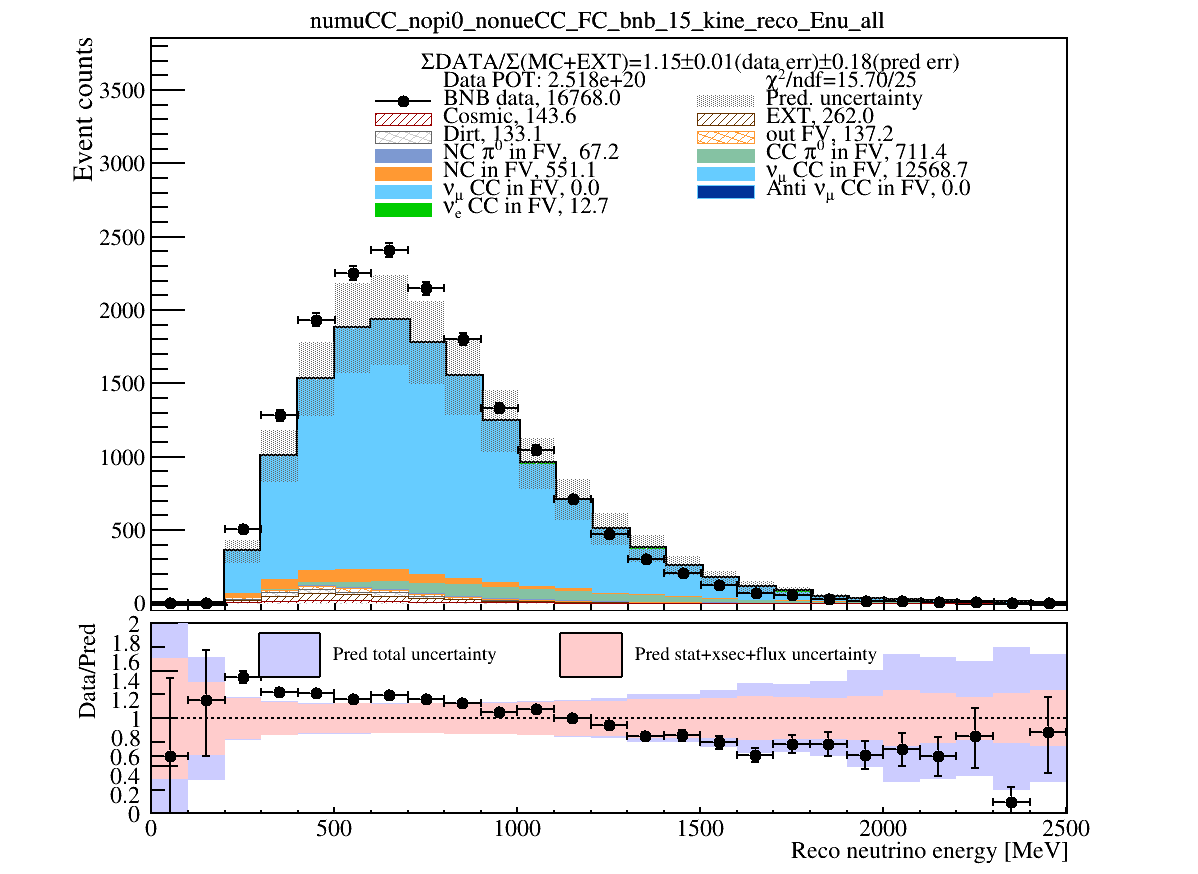 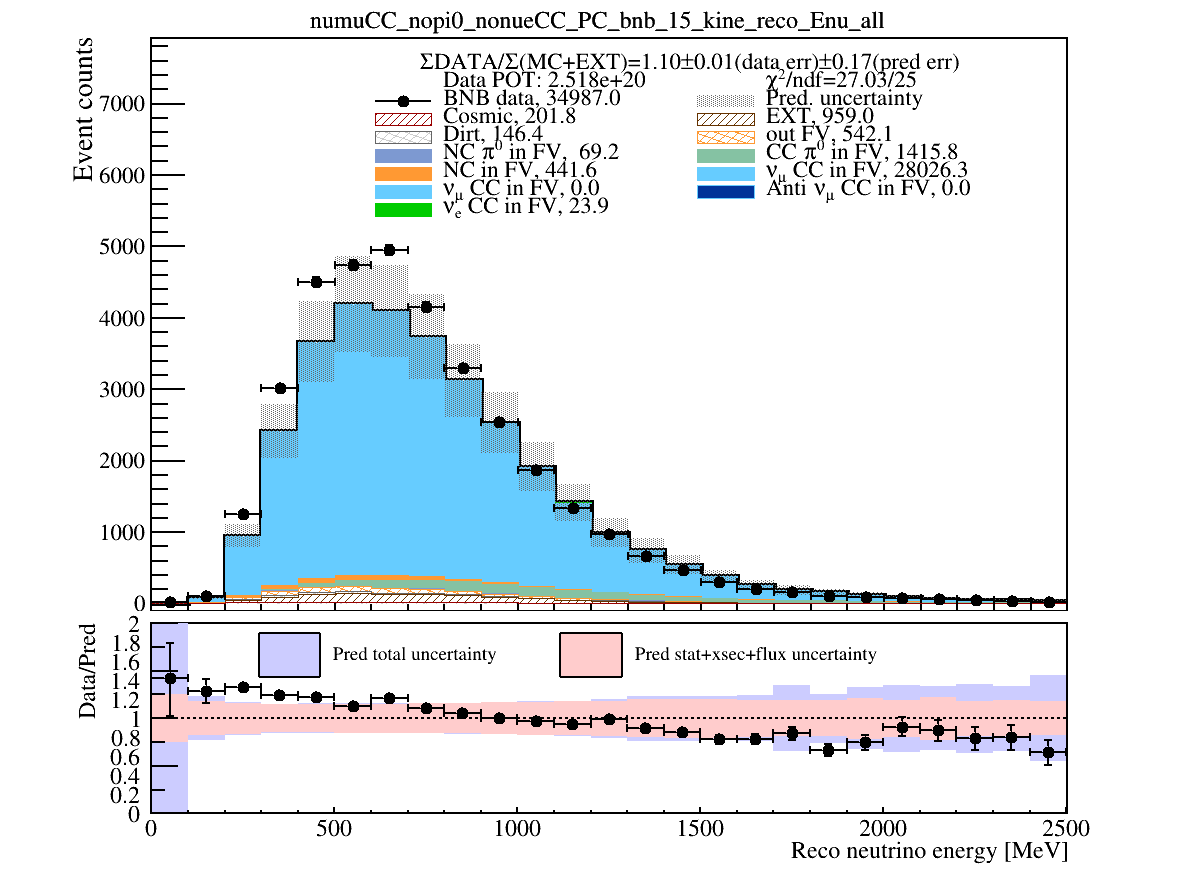 Run4: spectrum
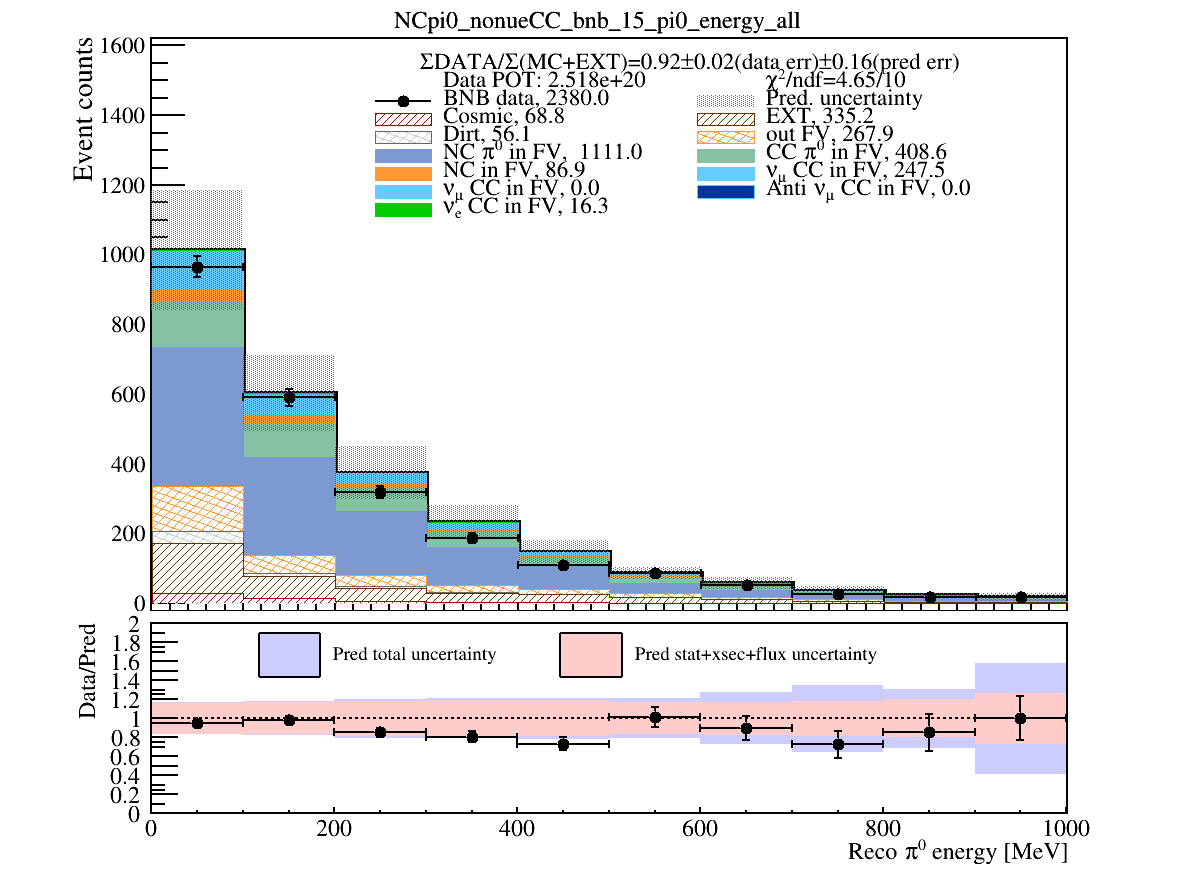 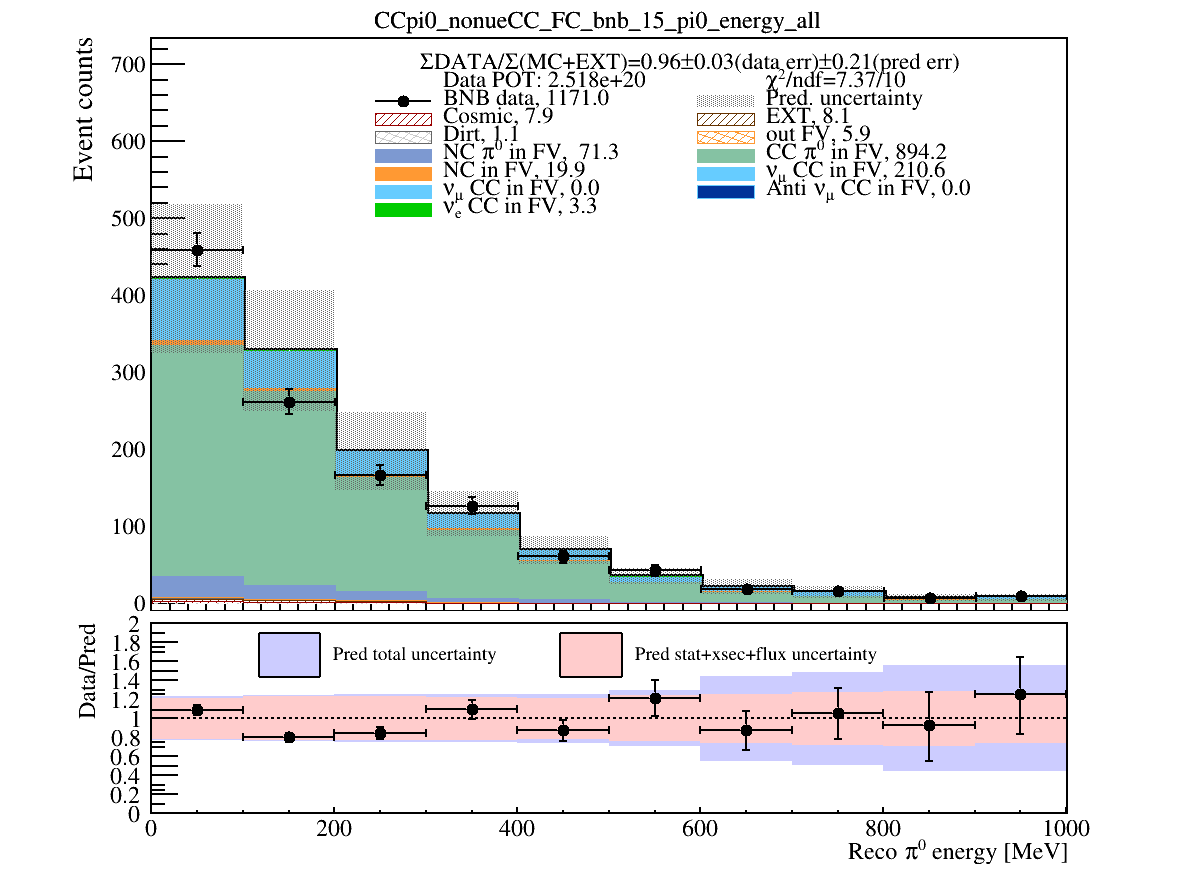 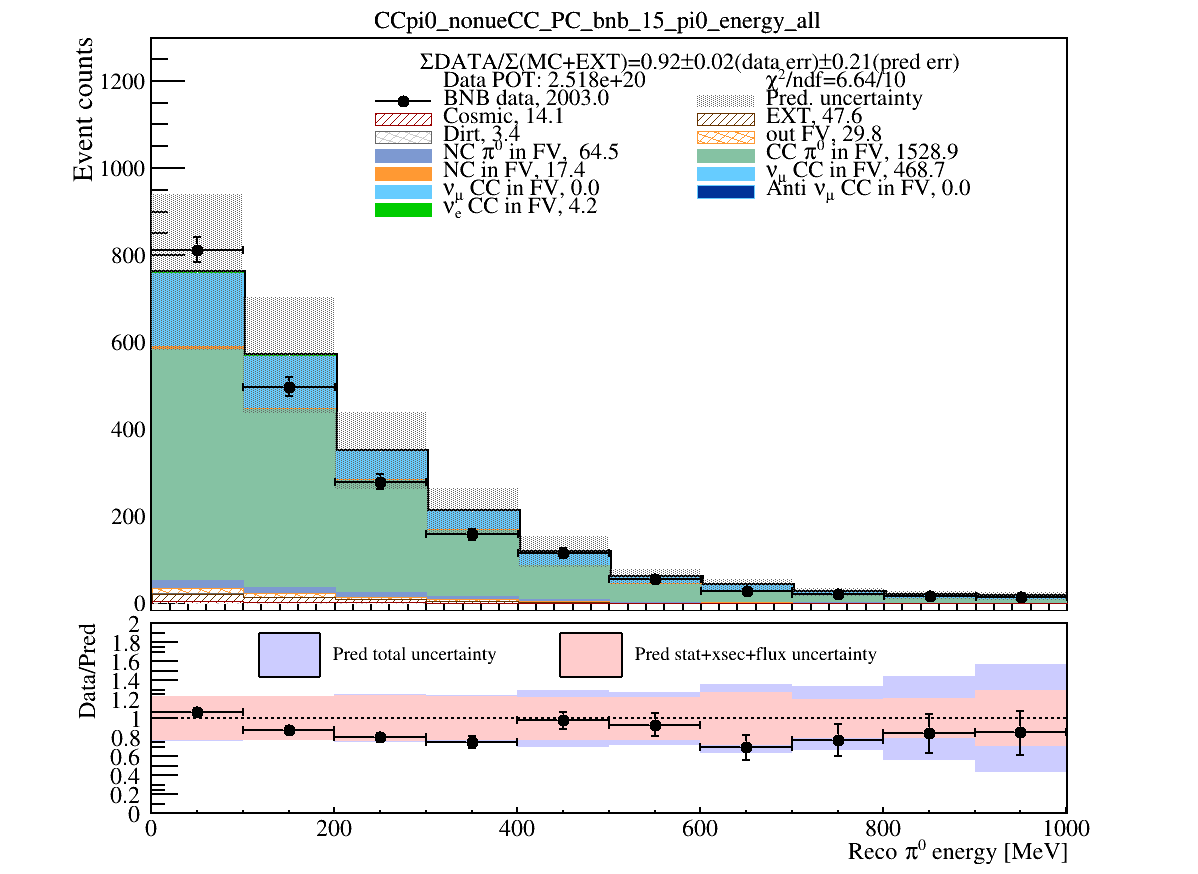 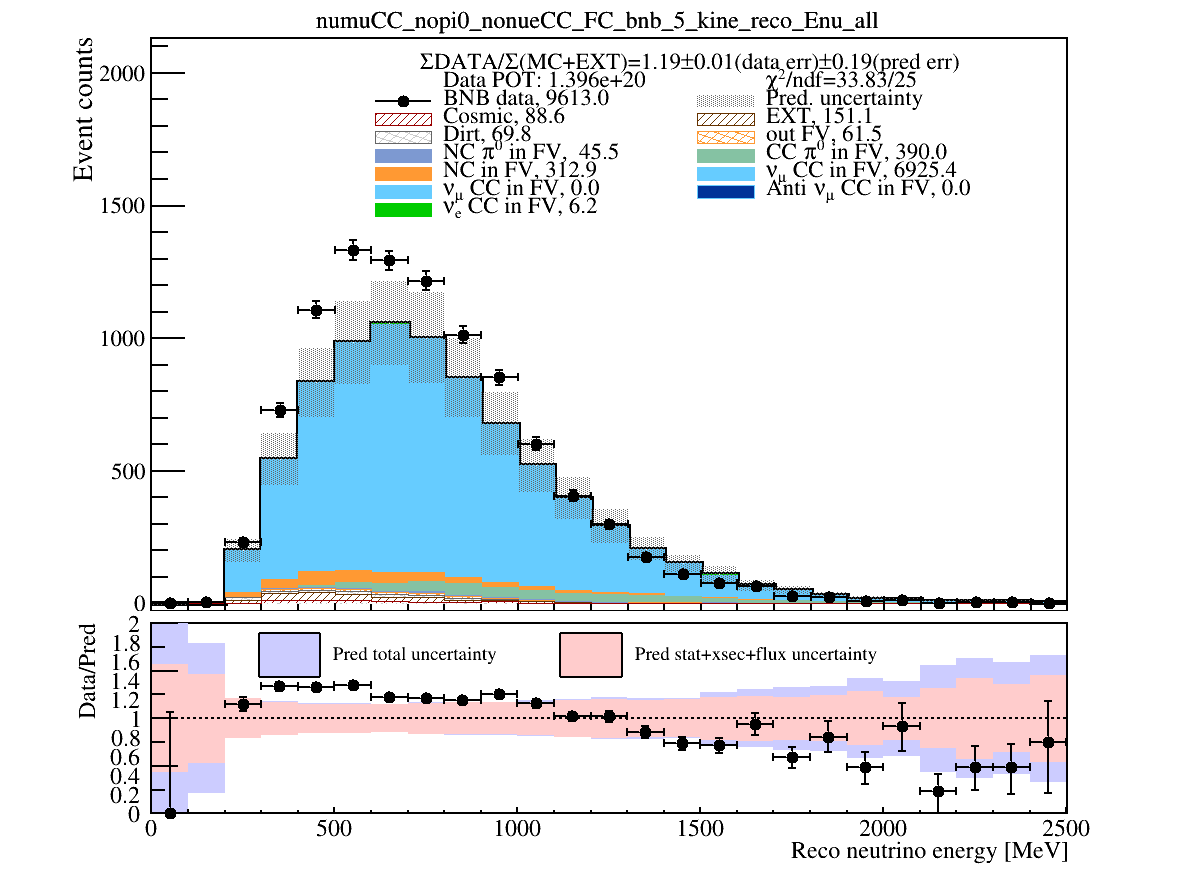 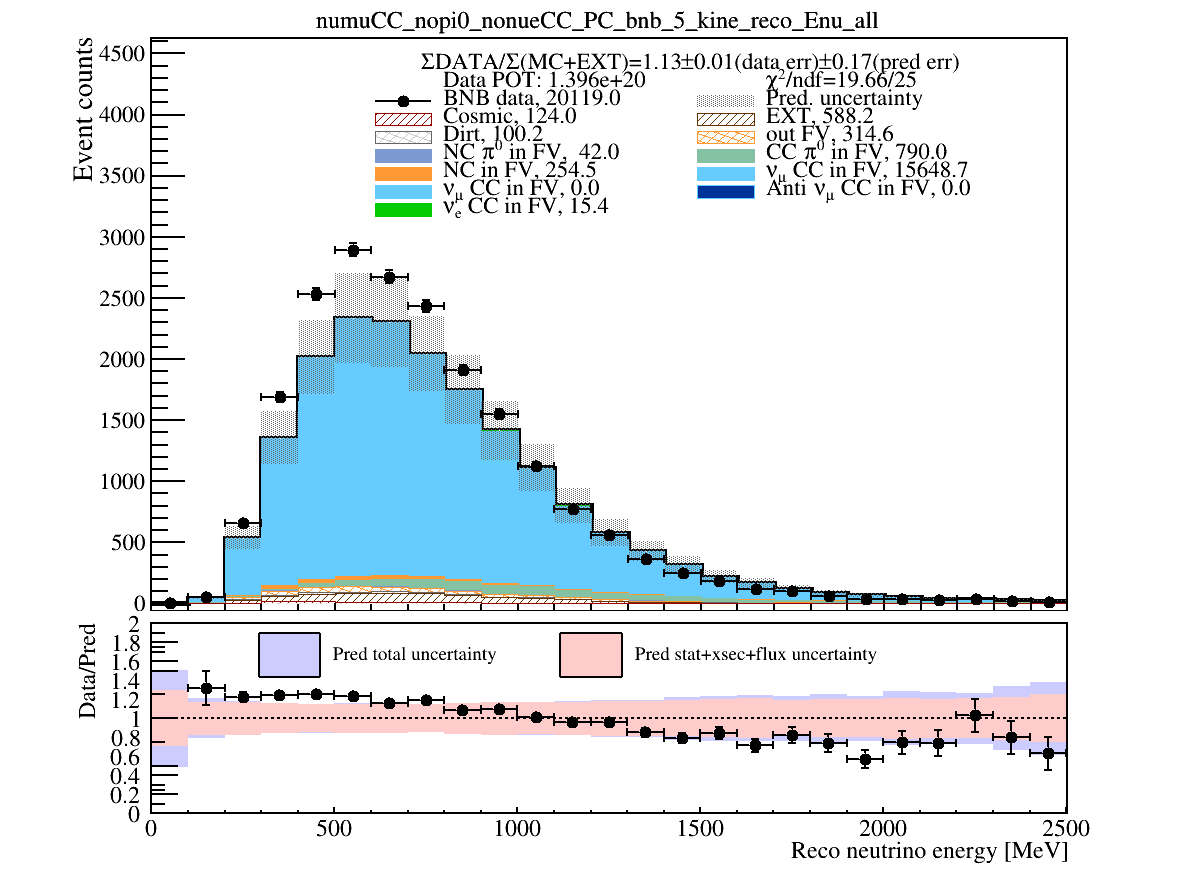 Run5: spectrum
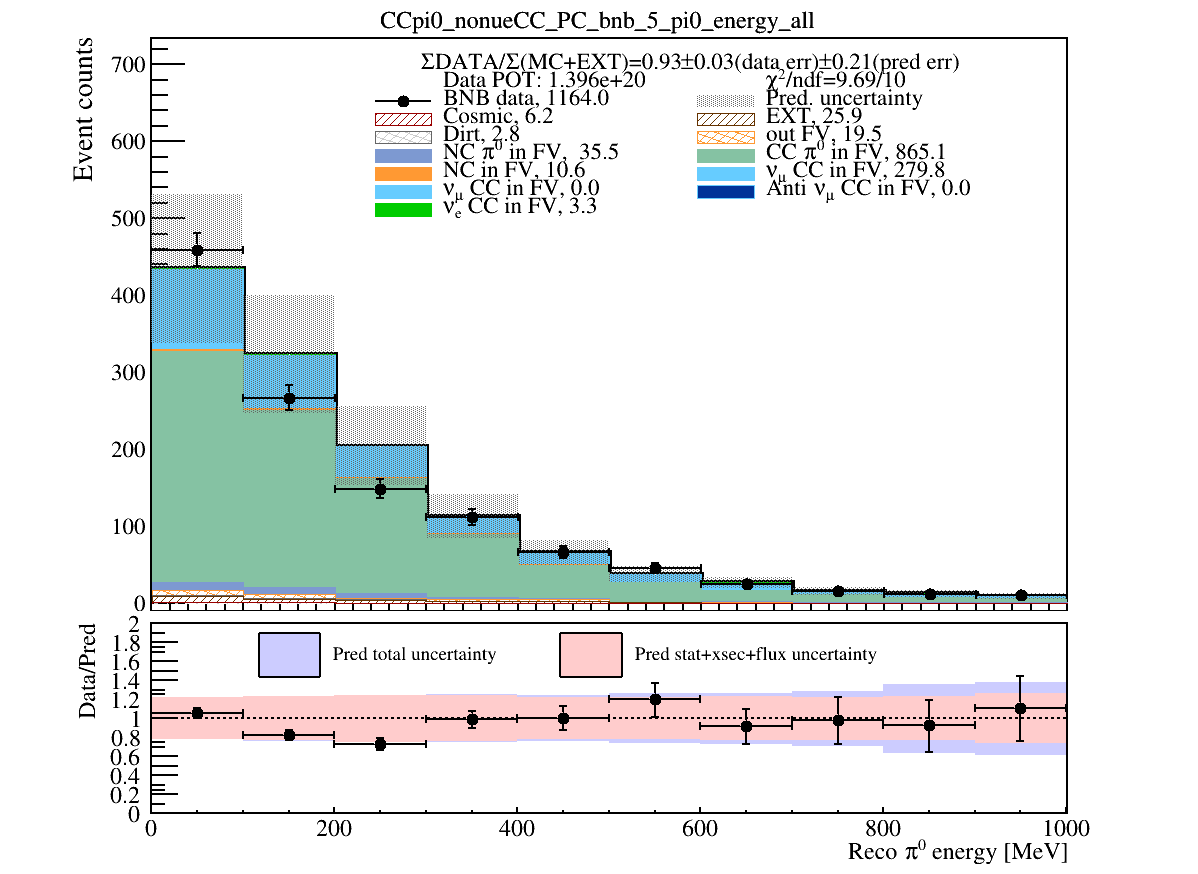 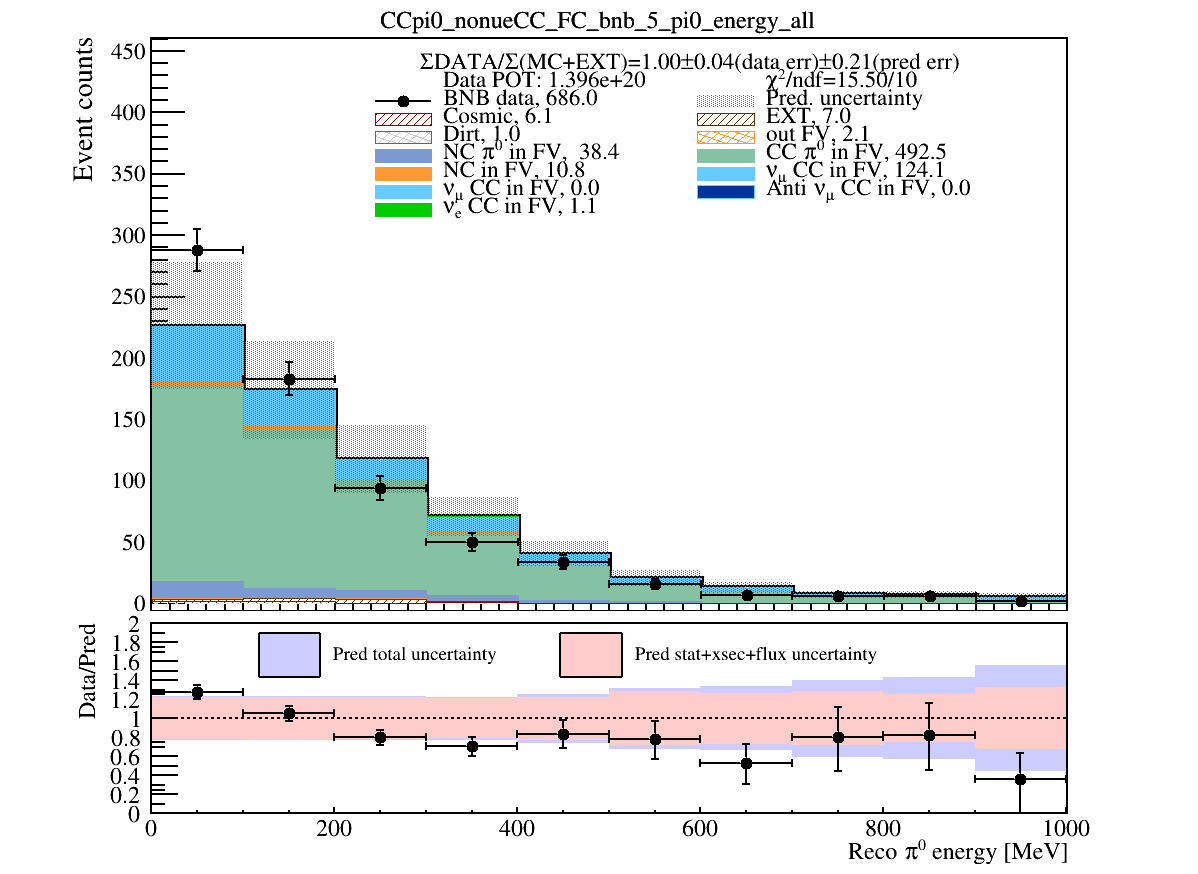 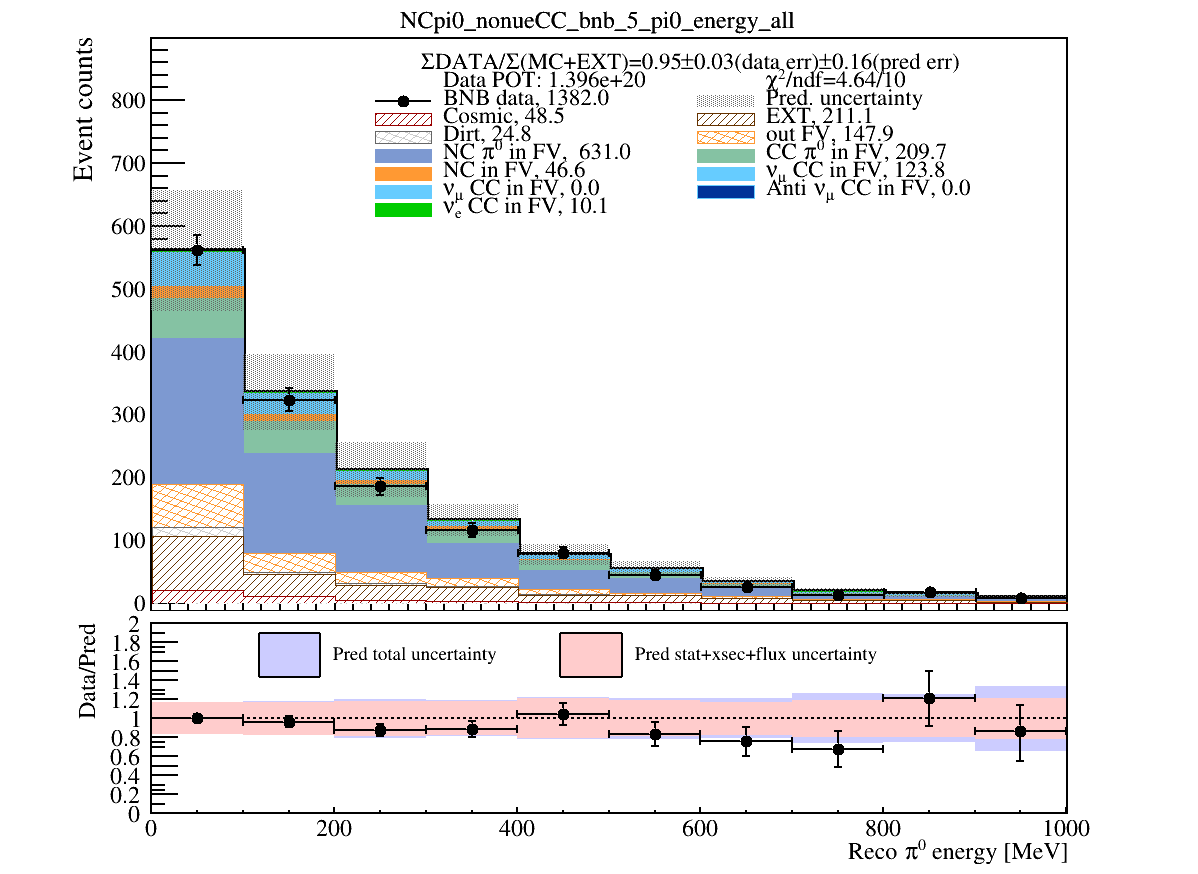 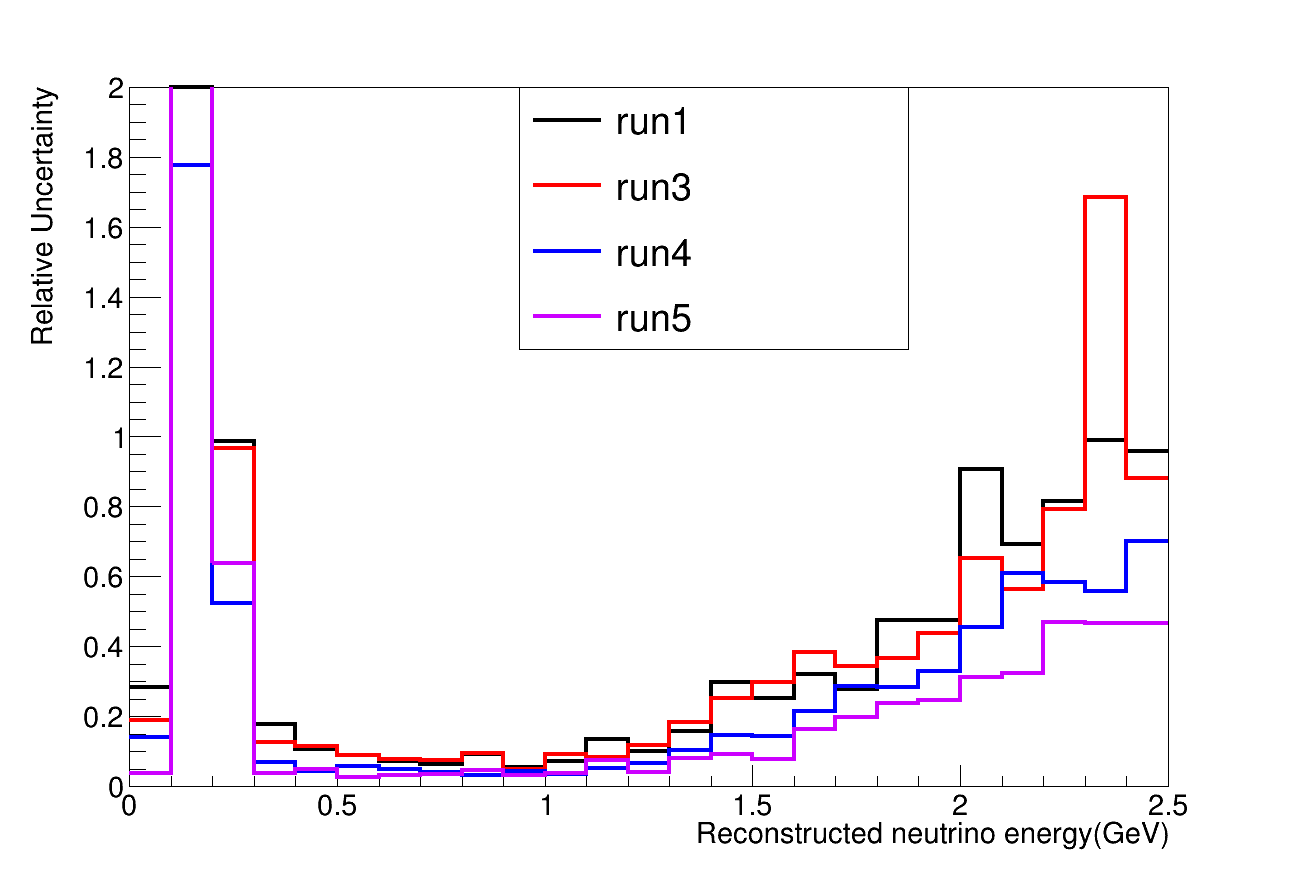 Detector relative uncertainty
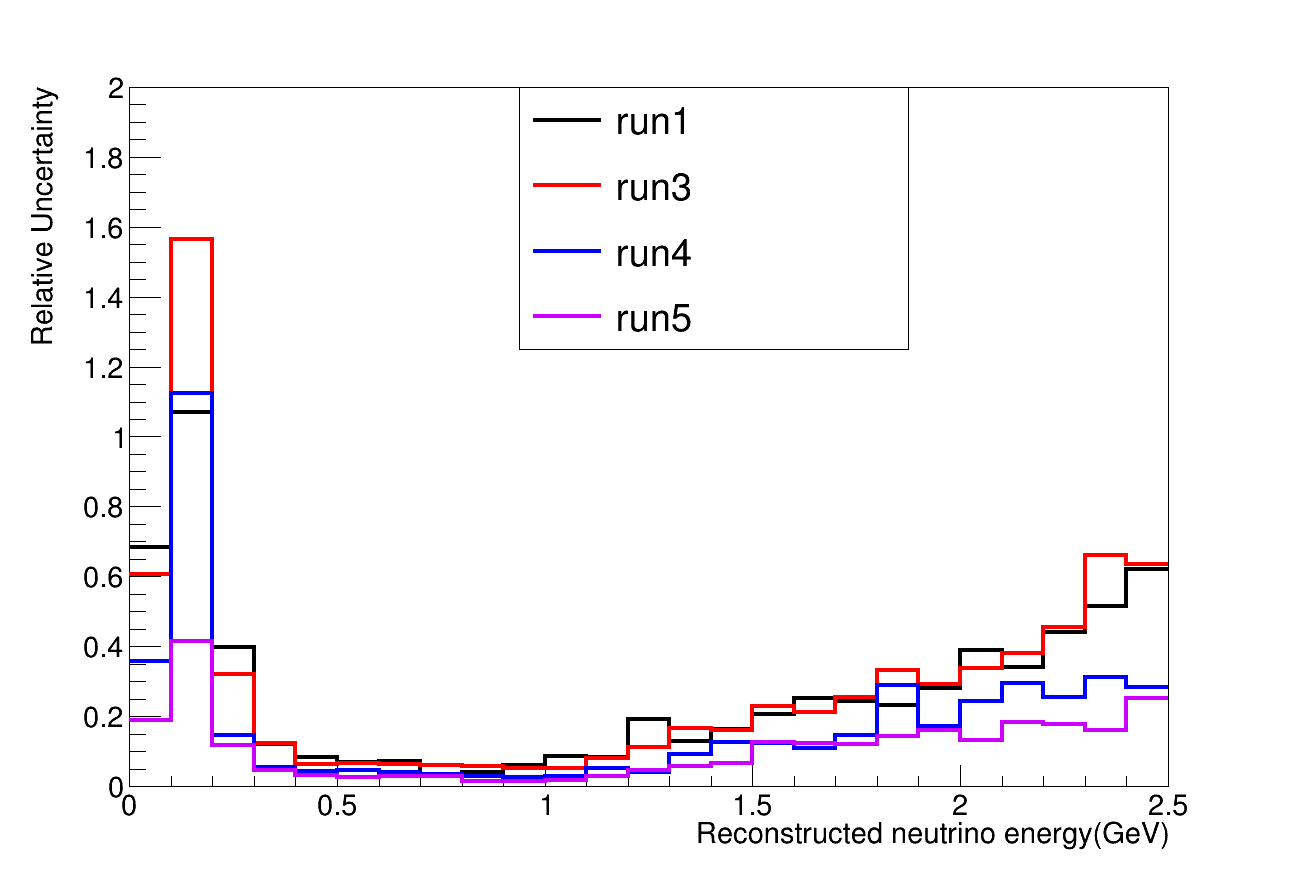 Detector relative uncertainty
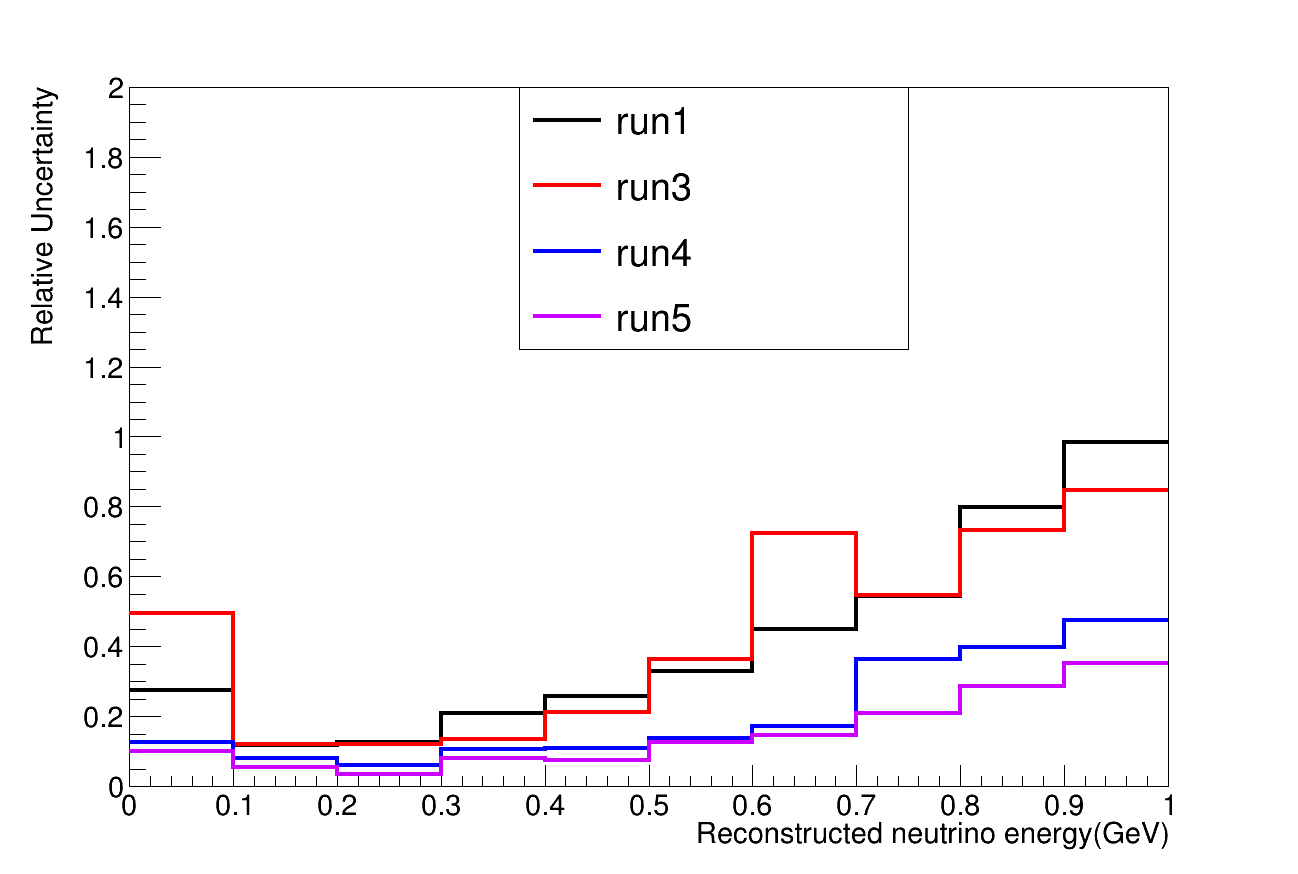 Detector relative uncertainty
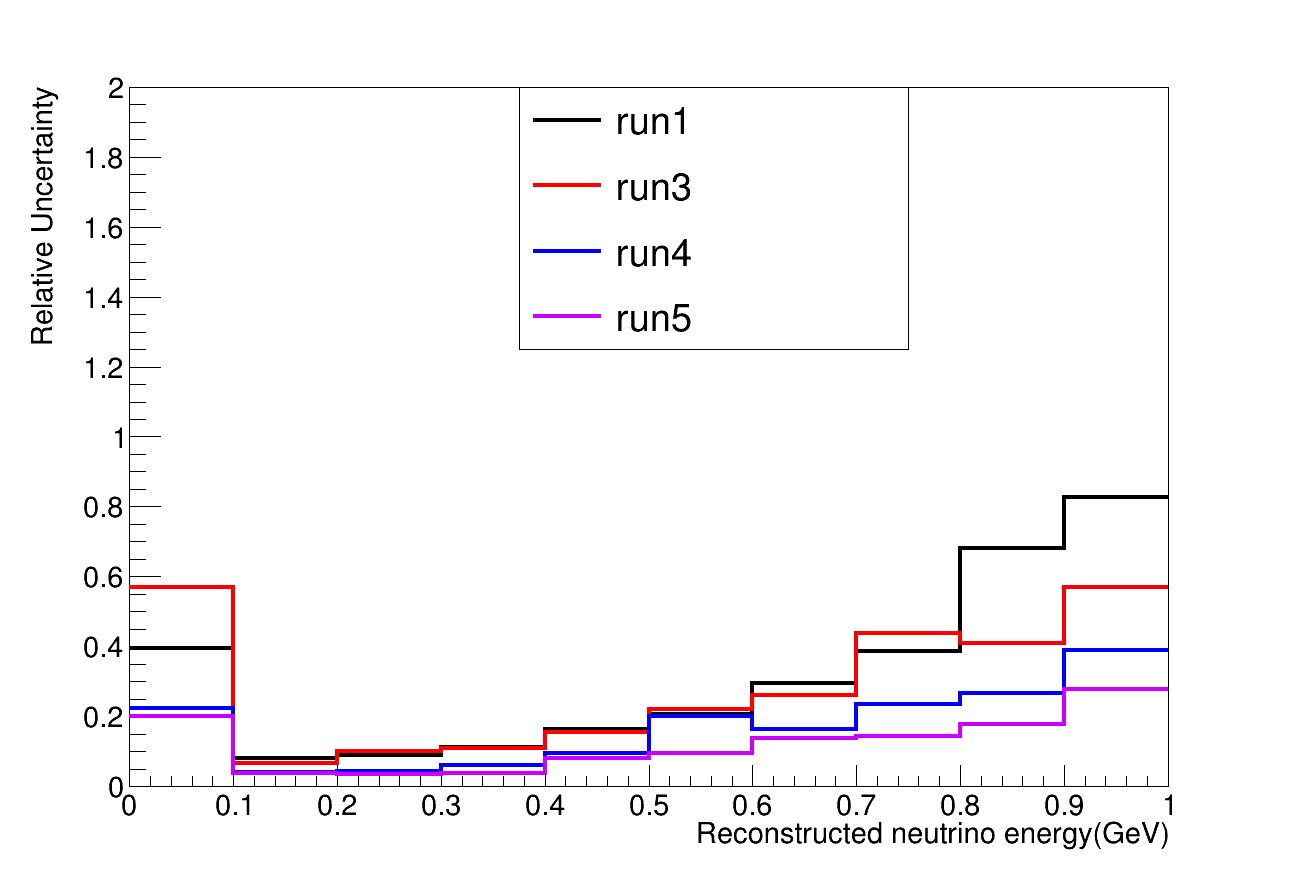 Detector relative uncertainty
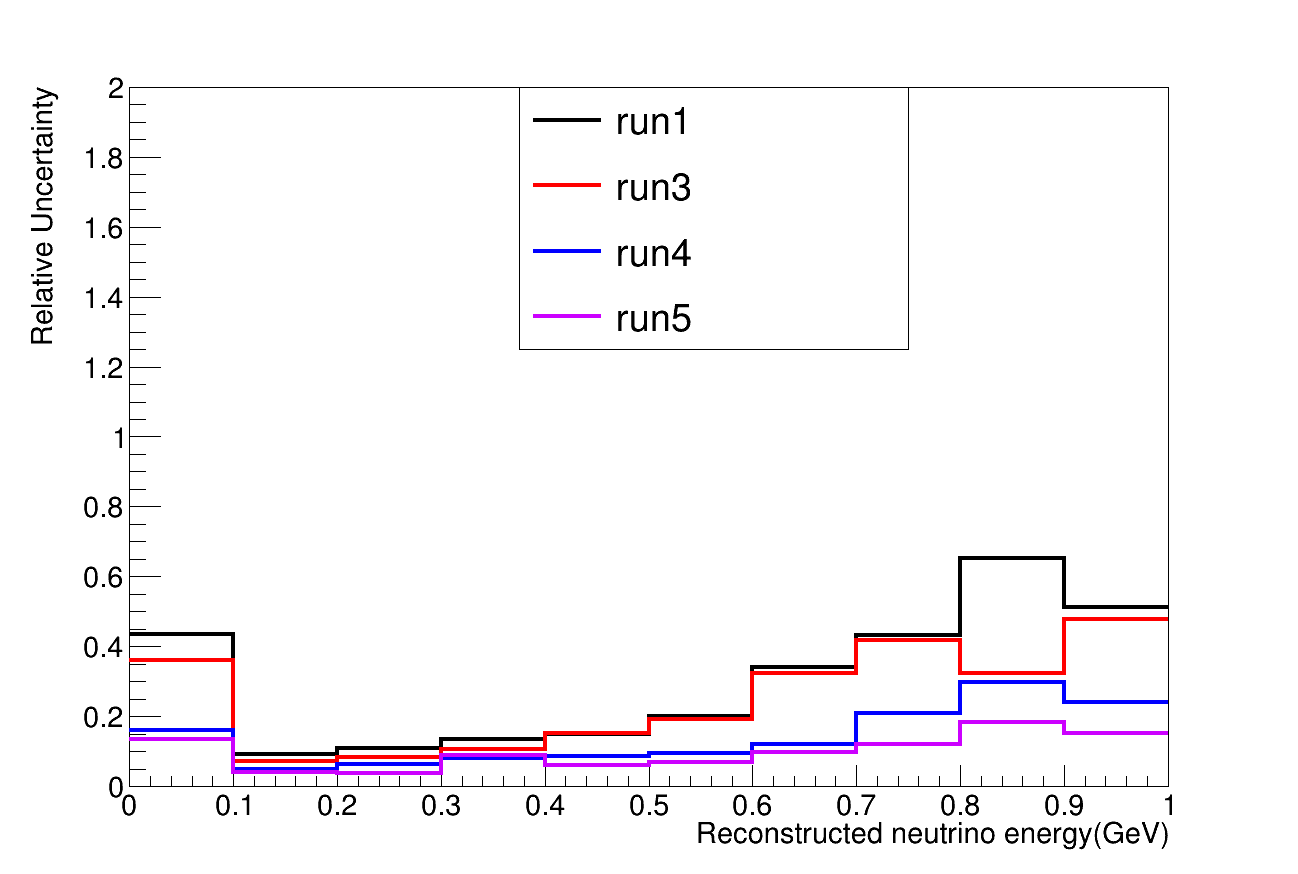 Detector relative uncertainty